Your first name
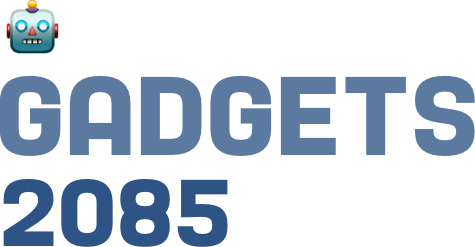 Draw, design, or write how you think the world will look in 2085:
You could think about:
What will phones, computers, or smart devices look like in 2085?
Could we use brainwaves or gestures instead of buttons or screens?
Will AI be part of everyday life—and how might it help us?
What gadgets could help people with disabilities?
How could future tech connect us or entertain us in new ways?
Will everything be connected through smart technology?
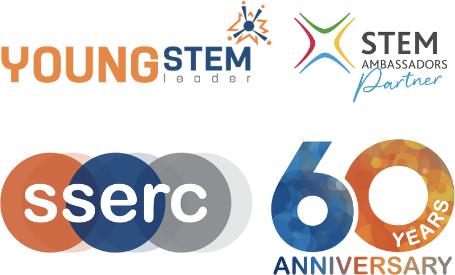 #DigitalDevices | #Robotics | #AI | #Communication | #Satellites | #Health | #Travel | #Computers  |  #Phone | #Entertainment